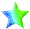 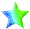 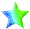 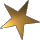 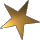 Звёздный час
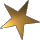 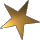 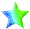 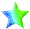 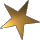 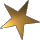 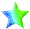 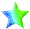 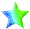 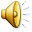 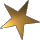 МАТЕМАТИКА
НАЙДИ ОШИБКУ
6+2=9
 4-2=2
 9+1=10
 9-2=7
ОШИБКА
6+2=9
 4-2=2
 9+1=10
 9-2=7
Нечётные числа
6   4   8   2   10   12   8
1.

2. 

3. 

4.
2   4   6   1   8   12
1  7  9  5  3  9  11 15  13
8   6   14   16   5   10
Нечётные чила
6   4   8   2   10   12  8
1.

2. 

3. 

4.
2   4   6   1   8   12
1  7  9  5   3  9  11  15  13
8   6   14   16   5   10
ВЫБЕРИ ВЕРНОЕ РЕШЕНИЕ
У белой наседки 5 цыплят , а у пёстрой – на 3 цыплёнка больше . Сколько цыплят у пёстрой наседки ?
10 - 5=5

5 + 3 = 8

3.   10+5=15
ВЕРНОЕ РЕШЕНИЕ
У белой наседки 5 цыплят , а у пёстрой – на 3 цыплёнка больше . Сколько цыплят у пёстрой наседки ?

10 - 5=5

2.  5 + 3 + 8

3.   10+5=15
НАЙДИ ПРЯМОУГОЛЬНИК
2.
3.
1.
ПРЯМОУГОЛЬНИК
2.
3.
1.
РЕШИ ПРИМЕР
10 – 1 – 3 – 2 + 1 +1=
ОТВЕТ
10 – 1 – 3 – 2 + 1 + 1= 6
РУССКИЙ ЯЗЫК
ВСЕ ЗВУКИ ГЛАСНЫЕ
А
У
Ы
Д
И
ОШИБКА
А
У
Ы
Д
И
ВСЕ ЗВУКИ СОГЛАСНЫЕ
П
Т
Н
И
Ш
ОШИБКА
П
Т
Н
И
ш
ВСЕ СЛОВА ОДНОСЛОЖНЫЕ
КОТ
КНИГА
СОН
ГРИБ
КИТ
ОШИБКА
КОТКНИГАСОНГРИБКИТ
ВО ВСЕХ СЛОВАХ   2 СЛОГА
ИГРА
СТОЛБЫ
СТОЛ
МАЙКА
КОНЬКИ
ОШИБКА
ИГРА
СТОЛБЫ
СТОЛ
МАЙКА
КОНЬКИ
ВСЕ СОГЛАСНЫЕ ТВЁРДЫЕ
НЯНЯ
ЛЕЙКИ
ЖУК
ОШИБКА
НЯНЯ
ЛЕЙКИ
ЖУК
ОКРУЖАЮЩИЙ МИР
ХВОЙНЫЕ ДЕРЕВЬЯ
ЕЛЬ
СОСНА
ЛИСТВЕННИЦА
БЕРЁЗА
ОШИБКА
ЕЛЬ
СОСНА
ЛИСТВЕННИЦА
БЕРЁЗА
ЗИМОСПЯЩИЕ ЖИВОТНЫЕ
МЕДВЕДЬ
ЗАЯЦ
БАРСУК
ЁЖ
ОШИБКА
МЕДВЕДЬ
ЗАЯЦ
БАРСУК
ЁЖ
ДОМАШНИЕ ЖИВОТНЫЕ
КОРОВА
КОЗА
СОБАКА
КАБАН
ОШИБКА
КОРОВА
КОЗА
СОБАКА
КАБАН
Игра в слова
С Н Е Г У Р О Ч К А
П О З Д Р А В Л Я Е М !!!
Найди лишнее
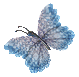 1.) дом                    4.) красный

2.) стол                     5.) крот

3.) мост                     6.) кот
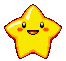 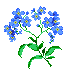 Найди ошибку
1.) задача                3.) чудо

   2.) жираф                4.) щюка
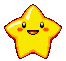 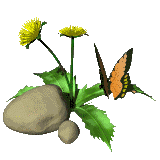 Шипящие согласные
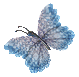 1. Й  
     2. Ч
     3. Ж
     4. Ш
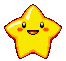 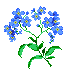 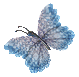 Это имя существительное?
1. город                3. мирный

   2. мир                   4. огород
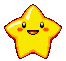 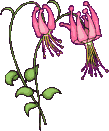 Глухие согласные
1. Ф
  2. К
   3. Д
    4. Ш
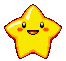 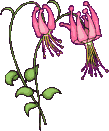 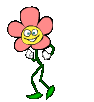 МУЗЫКАЛЬНАЯПАУЗА
Второй тур
МАТЕМАТИКА
Найди лишнее
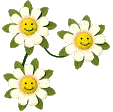 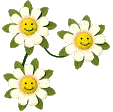 1.) 4+3              4.) 8-1

     2.) 10-3            5.) 6+1

     3.) 5+2             6.) 7+2
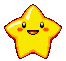 Это прямоугольники
1
3
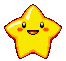 2
4
Найди ошибку
)6+4=10            3.)9+5=14

)7+6=12            4.)12-8=4
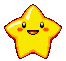 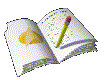 Найди лишнее
) 4
   2.) 12
3.) 6
4.) 8
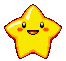 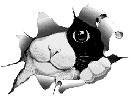 Кто быстрее
13+5-10+2-5+3=
8
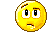 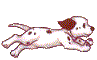 МУЗЫКАЛЬНАЯПАУЗА
Третий тур
Окружающий мир
Неживая природа?
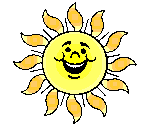 ) Земля             4.) Солнце
) Вода                5.) Гора
) Туман              6.) Трава
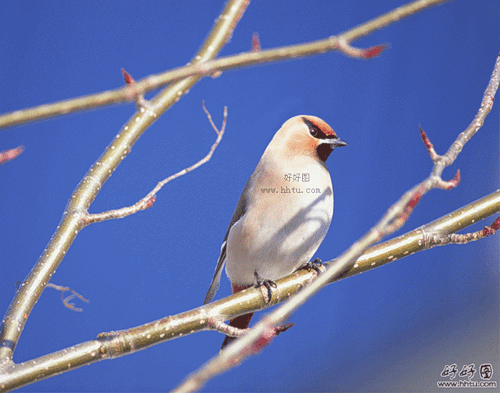 Игра со зрителями
Четвёртый тур
Чтение
Продолжи пословицу
1.) отрежь      2.) час      
   3.) пруд           4.) год
                  5.)возить
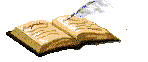 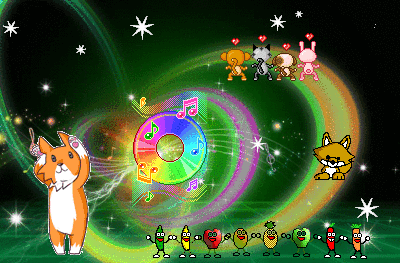 Музыкальная пауза
Составь самое длинное слово
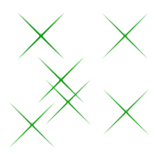 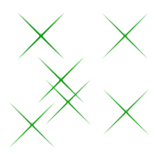 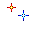 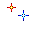 ИВКАДГОРЕТ
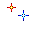 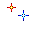 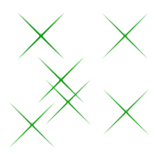 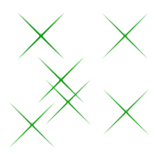 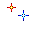 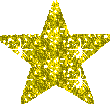 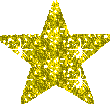 Поприветствуем 
Финалистов!
ФИНАЛ
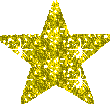 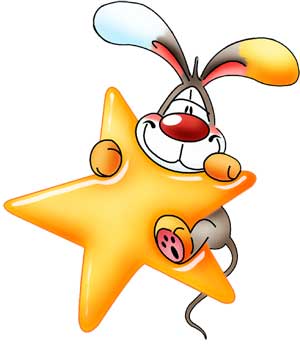 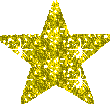 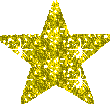 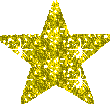 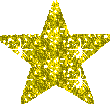 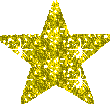 ДУЭЛЬ НА СЛОВАХ
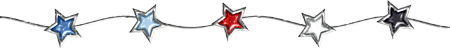 ГРАМОТЕИ
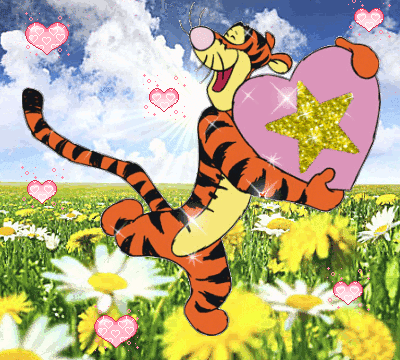 ПОЗДРАВЛЯЕМ
ПОБЕДИТЕЛЯ!